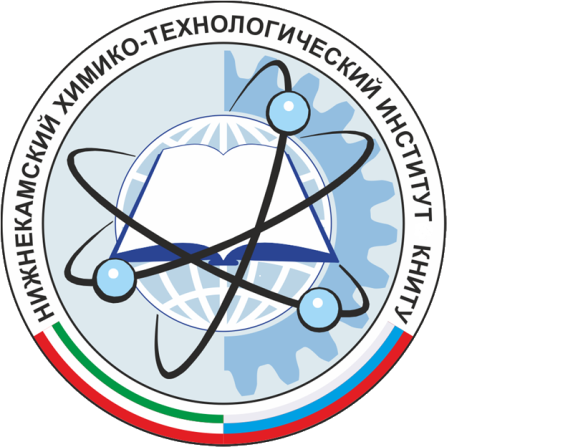 Организация и перспективы производственной практики, стажировки и трудоустройства выпускников


01.07.2021
ПЕРЕЧЕНЬ ДОГОВОРОВна производственную и преддипломную практику на 2020/21 учебный год
Количество студентов, участвующих в ФЭП
Диаграмма трудоустройства выпускников института
Диаграмма трудоустройства выпускников по формам обучения
очная форма обучения
Диаграмма трудоустройства выпускников технологического факультета
Диаграмма трудоустройства выпускников механического факультета
Диаграмма трудоустройства выпускников                                                                                                     факультета информационных технологий
Диаграмма трудоустройства выпускников                                                                                                      подготовительного факультета
Рейтинг в соответствии с показателями трудоустройства по специальности (профилю подготовки)
Диаграмма трудоустроившихся выпускников на предприятиях и организациях города
Сравнительная диаграмма трудоустроившихся выпускников на предприятиях и организациях города за 5 лет
Проект решений
Принять к сведению информацию о трудоустройстве выпускников.
 
2.	Заведующим выпускающими кафедрами подать заявки в учебно-организационный отдел на заключение новых и продление действующих договоров на практическую подготовку. 
	Срок:  31.08.2021
 	
Учебно-организационному отделу обеспечить своевременное заключение договоров на практическую подготовку обучающихся в соответствии с заявкой.